Белгородский государственный технологический университет им. В.Г. ШуховаКафедра экспертизы и управления недвижимостью
Методология проектного менеджмента при реконструкции исторической застройки



Студент группы УН-32 Иванов Иван Иванович
Научный руководитель к.т.н., доц. Петров П.П.
Содержание
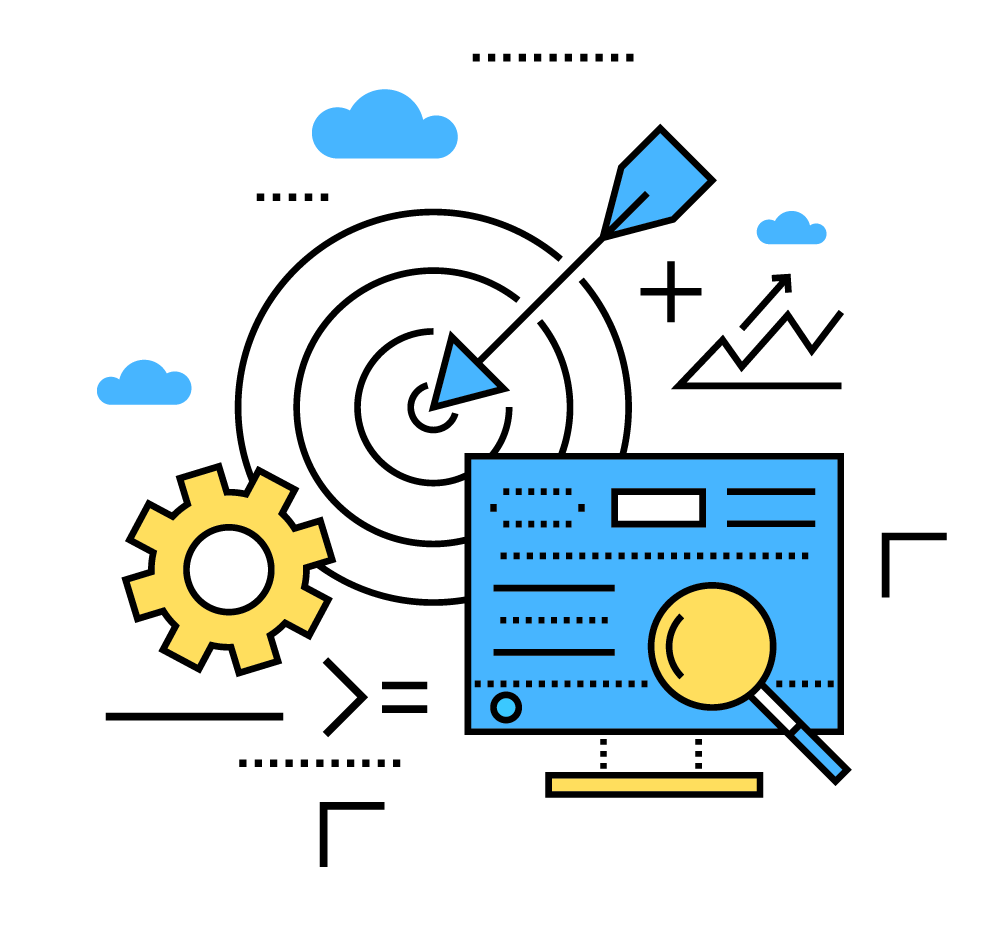 2
1. Управление
3
4
Белгородский государственный технологический университет им. В.Г. ШуховаКафедра экспертизы и управления недвижимостью
Спасибо за внимание!
Иванов Иван Иванович

ivantriple@gmail.com
5